أوراق عمل وحدة


(يُظهر معرفة بالحقوق والمسؤولية الفردية)
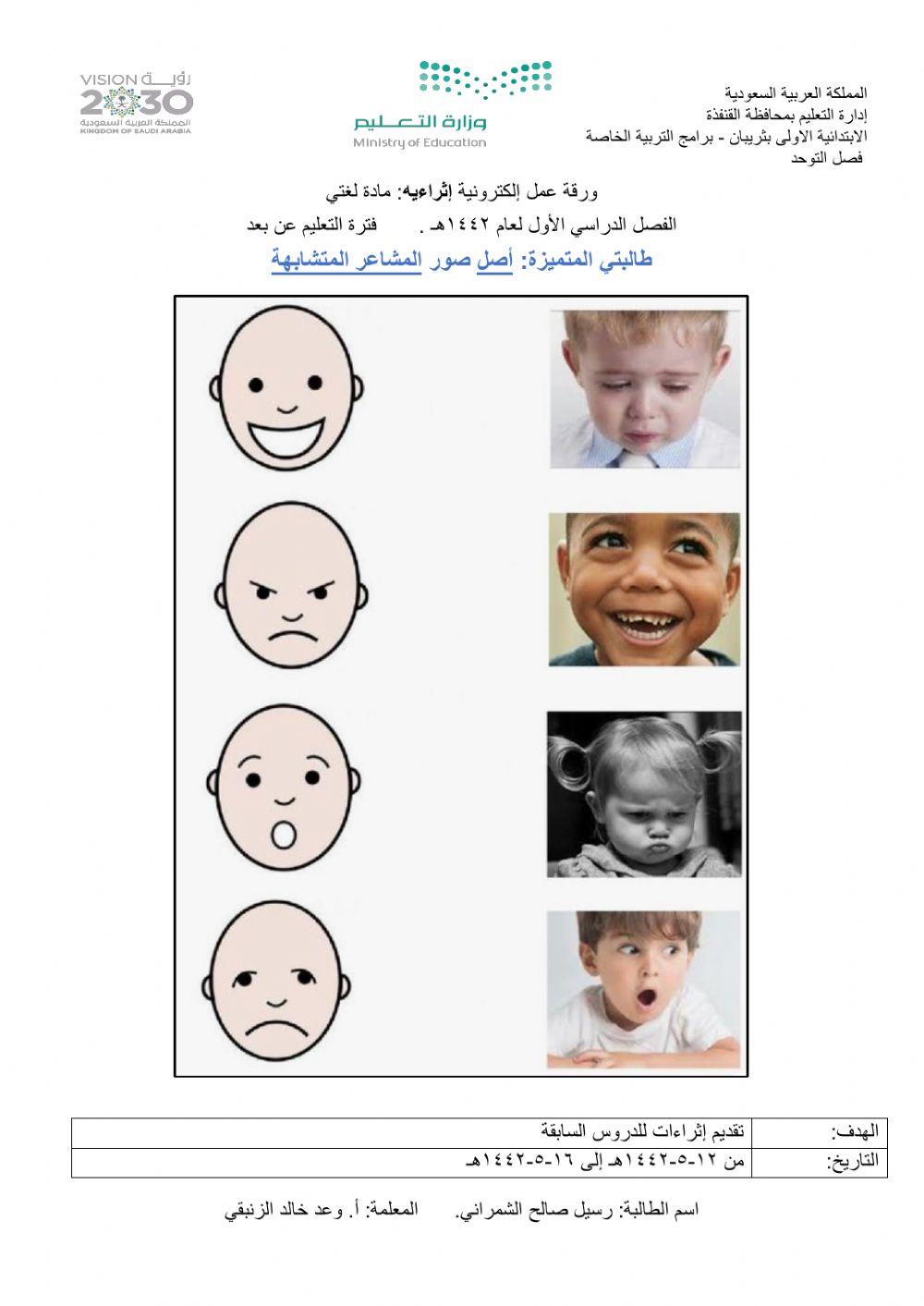 اصل المشاعر المتشابهة